Repositories
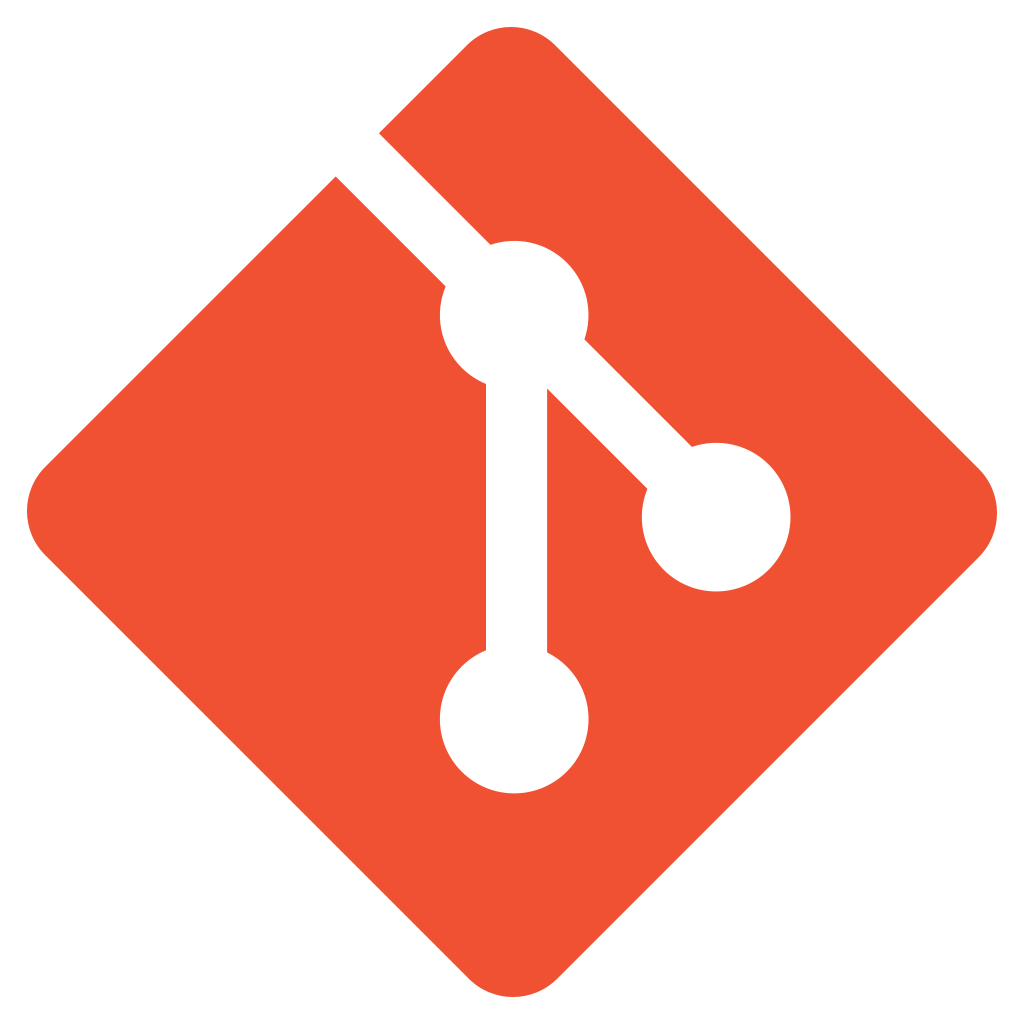 -Komal Panchal
What is repository?
Repository systems are software tools that help software teams to manage changes to source code over time. 
A repository contains all your project's files and each file's revision history. 
It allows multiple developers, designers, and team members to work together on the same project.
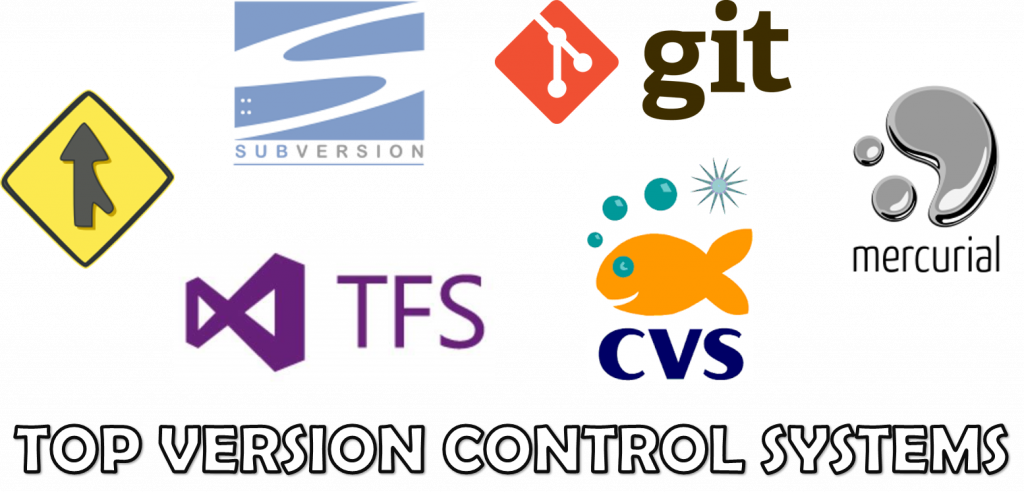 Why do we use it?
Concurrent Development
Manage multiple versions of code, files, and entire products. This means multiple developers can work on the same set of files without duplicating or overwriting other team member’s work.
 Team Collaboration and coordinated work
Each team member is working on the latest version which  makes it easier to collaborate.
 Tracked Changes — Who, What, When, Why
Every development team needs visibility into changes. Can track who, what, when, and why made changes.
 Revert Back anytime
What is Git?
Git is a version control system that lets you manage, store and keep track of your source code history, as well as track and control changes to their code.
GitHub is an open-source website and cloud-based service that helps developers to manage Git Repositories. 
The heart of GitHub is a Git which allows version controlling.
As a software project grows, version control becomes essential. Version control helps developers to track and manage changes to a software project’s code.
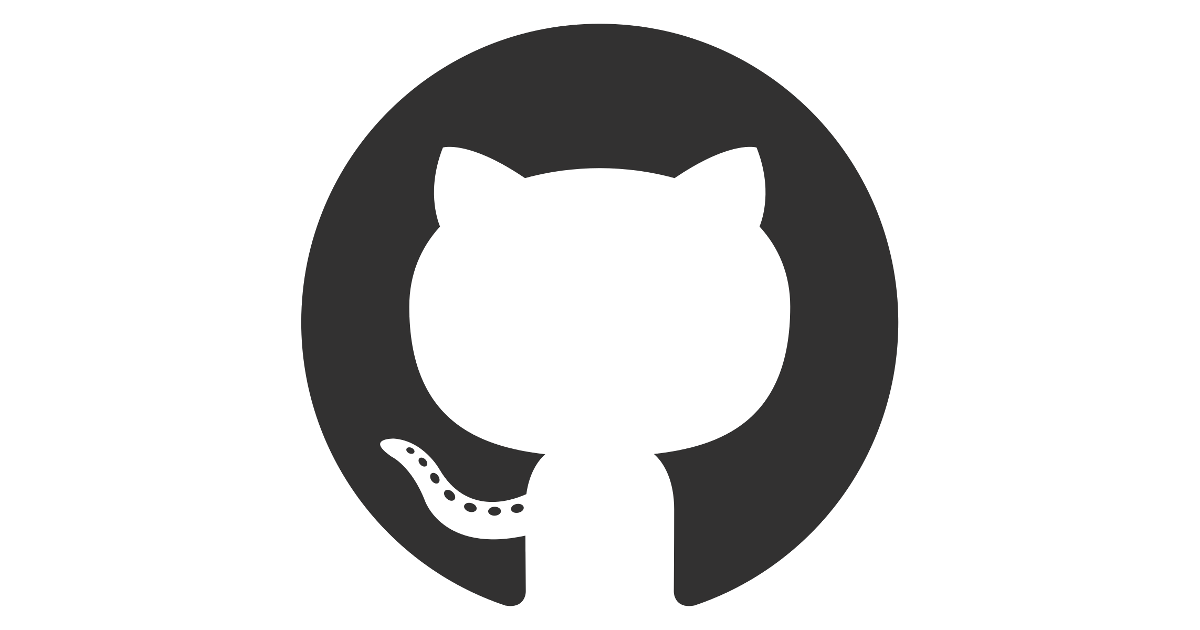 General Attributes of GitHub
Basic work cycle of Git
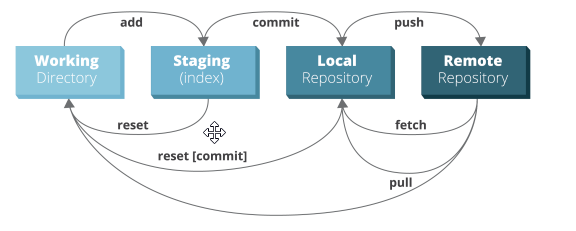 Let’s create the first repository on GitHub(Watch Lab video for the demo)
Signup and Installation
If you already have your account with GitHub, then skip to Step 2.
Or Signup with GitHub account. (https://github.com/join)
Download and setup Git. (https://git-scm.com/downloads)
Then follow the instructions below to setup Git on your system: (https://help.github.com/en/github/using-git/setting-your-username-in-git)
 Open Git Bash.
 Setup your username on Git terminal using below command
   git config --global user.name <your_name>
Add existing project on local machine to repository
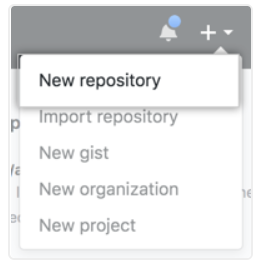 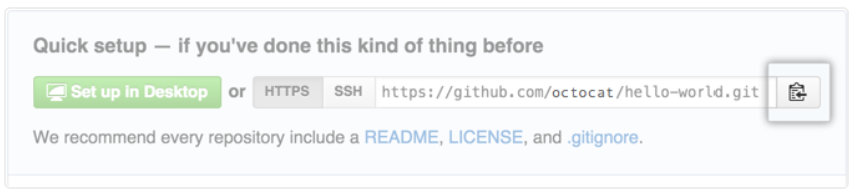 git init
git add .
git commit –m “first commit”
git remote add origin <remote-url>
git remote –v
git push origin main
Clone existing Repository to local
Follow below steps to clone existing repository to local directory:
 On GitHub, navigate to the main page of the repository.
 Under the repository name, click Clone or download.
 To clone the repository using HTTPS, click copy under "Clone with HTTPS". 
 Open Git Bash.
 Change the current working directory to the location where you want the clone the directory.
 Type git clone and paste the URL you copied earlier.
    git clone <copiedURL>
 If you don’t want to use the GitBash then just download the zip file of repository.
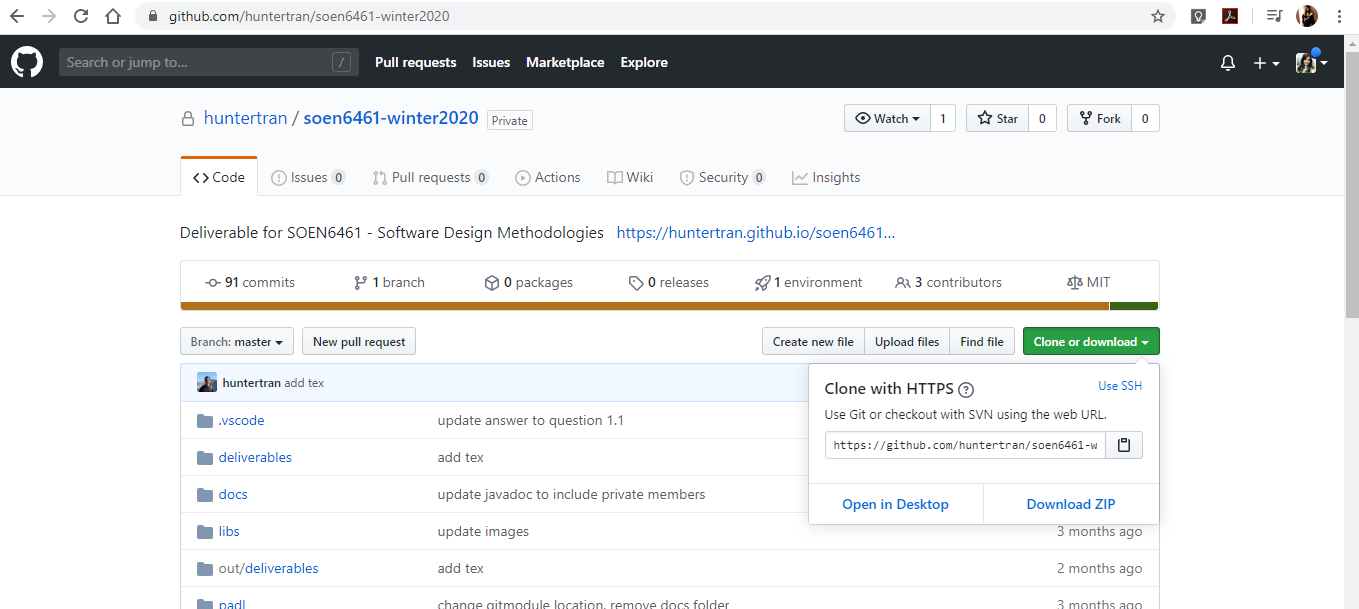 Copy the url of repository to clone it using terminal
Download zip file on local of existed project on github repository
Branching
Branching: Create a separate branch to develop a feature (or work on a bug) without disturbing the master branch. If it works out, you can merge it back into the master; if it doesn’t, you can trash it. 
It is a good practice to develop different feature of application on different branch. This will make yours and your project leads life easy.
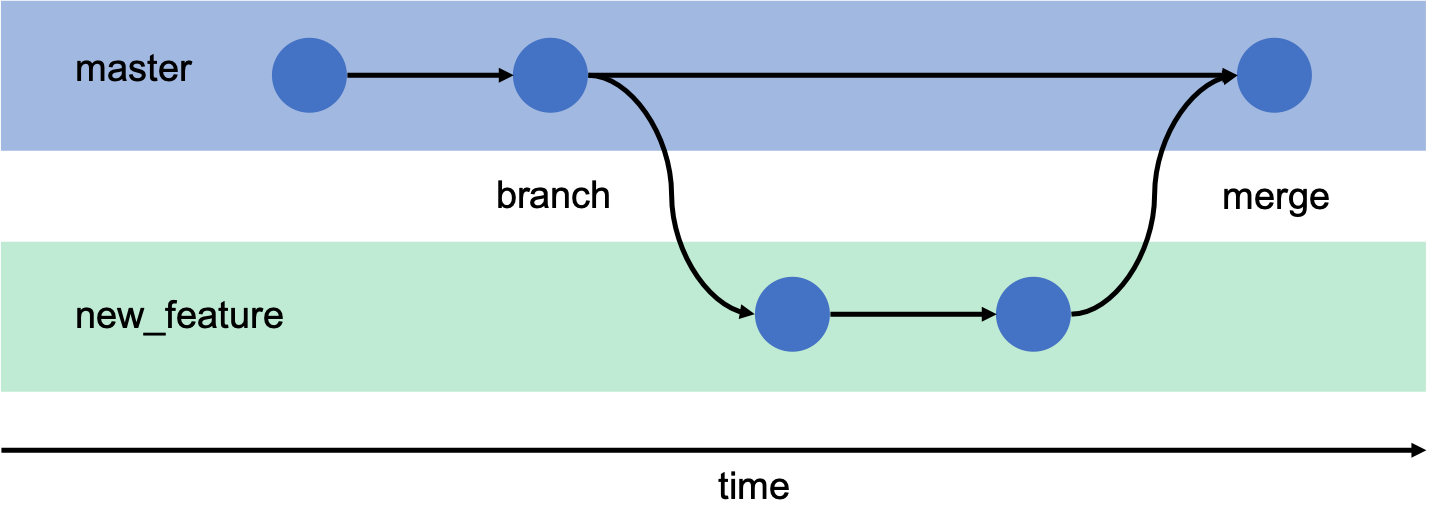 Cont..
To create branch feature1 using below command:
    git branch <branch_name>
Then switch to branch feature1 using below command:
    git checkout feature1
Make modifications in branch feature1.
To go back to the master branch:
    git checkout master
Stage and Commit changes
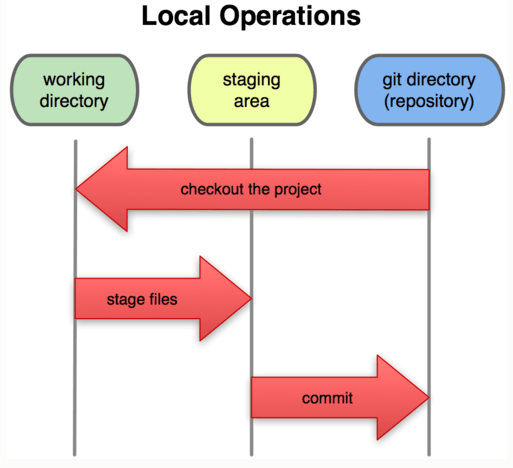 Once you have made all the changes to files, then you can stage your changed files which you want to commit, use the below command:
   git add mainClass.java 
You can repeat above command again to stage other files.
Or Use below command to stage all changed files:
   git add .
Make commit using below command after you have  added the changes you want to commit to the staging area:
   git commit –m “your description”
Push changes
After committing changes, we need to push the files to GitHub. 
If you want to push changes from master locally to master on GitHub, you could just issue the command:
   git push
If you have multiple branches, so you need to tell git where to push and what exactly to push
   git push origin <branch_name>
Git Fetch and Git Pull
git fetch only downloads new data from a remote repository - but it doesn't integrate any of this new data into your working files.
    git fetch origin
git pull, in contrast, is used with a different goal in mind: to update your current HEAD branch with the latest changes from the remote server. This means that pull not only downloads new data; it also directly integrates it into your current working copy files. 
   git pull origin master
Pull Request
Pull requests let you tell others about changes you've pushed to a branch in a repository on GitHub.
When you finish pushing the code, go back to the project URL and create a Pull Request.
Go to your branch and click on Create a Pull Request.
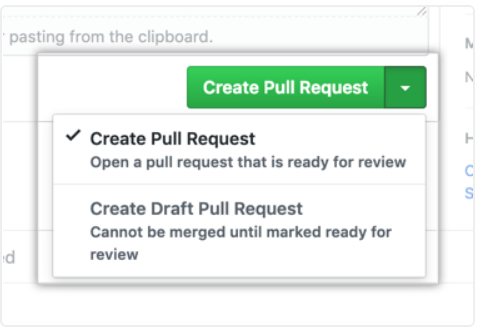 Merge Pull request
Merge a pull request into the upstream branch when work is completed. Anyone with push access to the repository can complete the merge.
Merge the master branch into the feature branch using below command:
    git checkout master   
    git merge feature1
Manage merge conflicts manually by looking into files.
You can merge manually as well on GitHub repository.
Optionally, delete the branch after merging pull request. This keeps the list of branches in your repository tidy.
Summary:
Set Up Git Project On Local System
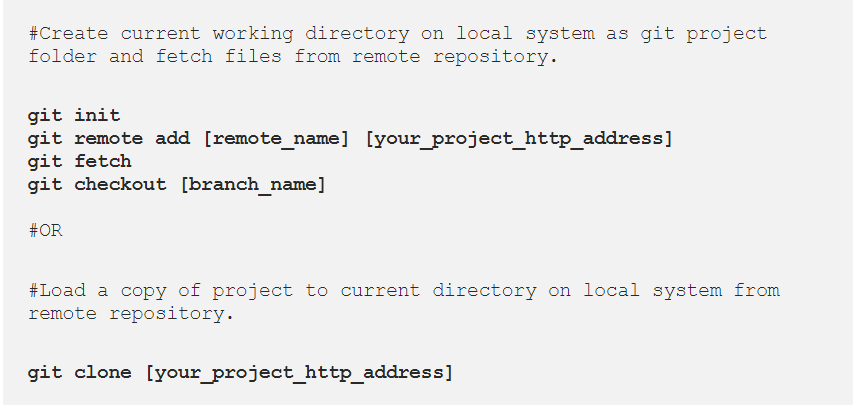 Summary:
Working With Git Branches
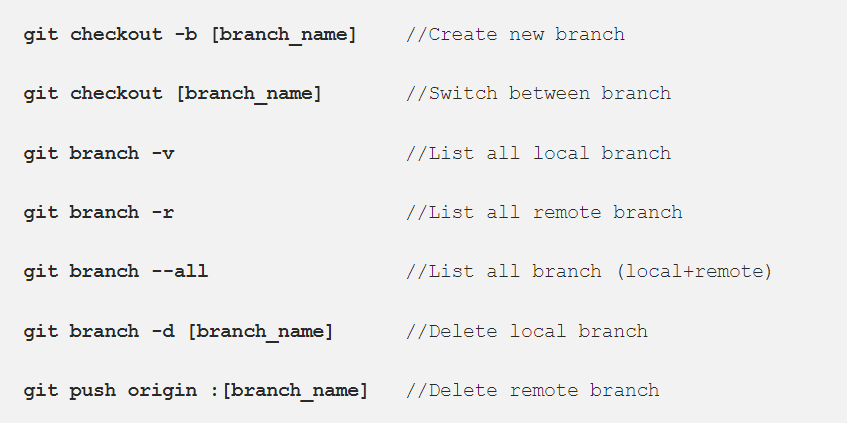 Summary:
Commit & Push Changes To Git Repository
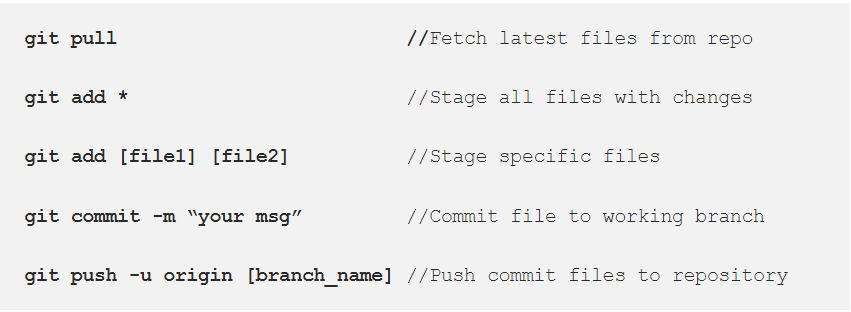 Summary:
Revert Your Git Changes
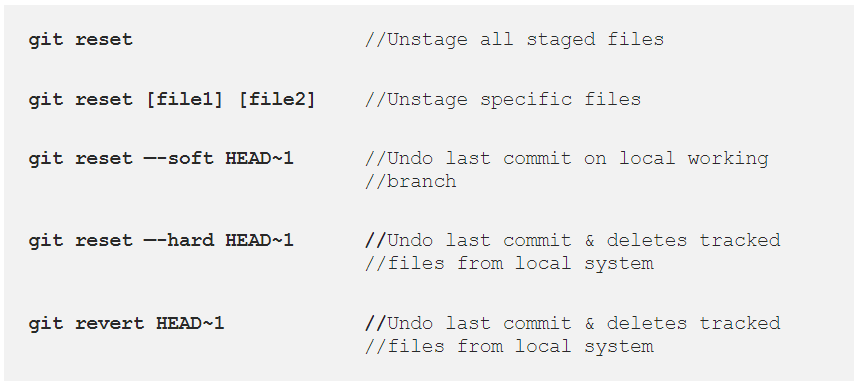 Summary:
Merge Git Branches
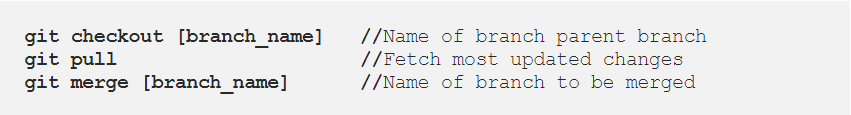 Additional useful Commands
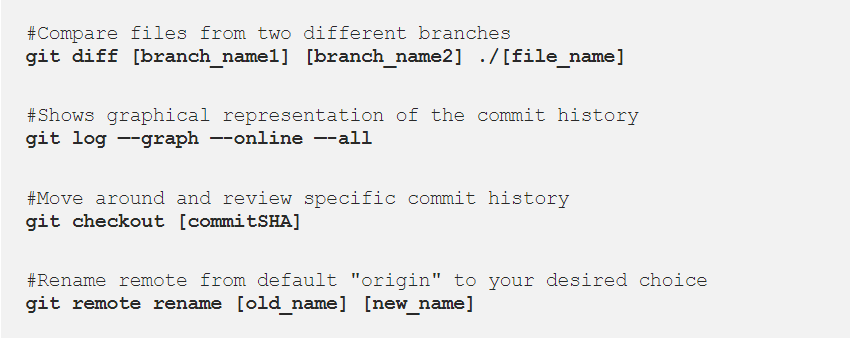 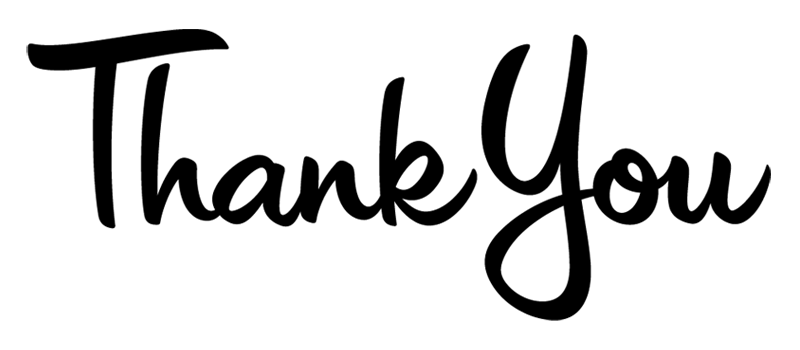